In  The  Name  Of  Allahexcitons   in  single – walled carbon   nanotubesnasim  moradigraduate  student  of atomic  and  molEcular  physicsunder  supervision  of  : dr. Fazeli  and  dr. mozaffariqom  University
outline
 Introduction  to  Carbon’s  Structures
 Structure  of   Carbon  Nanotubes
 Excitons
 Bethe - Salpeter  Equation
Introduction to  Carbon’s Structures
CARBON
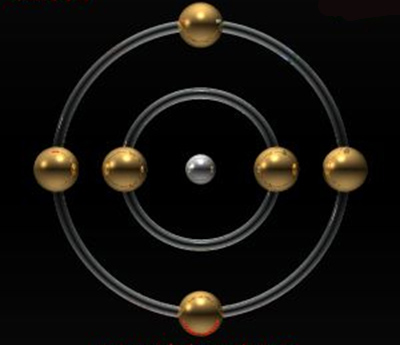 The  Carbon  atom  has  six  electrons .  .
Until  the  mid-1980’s  pure  solid  carbon  was  thought  to 
 exist  in  only  two  physical  forms  :  diamond  and  graphite.
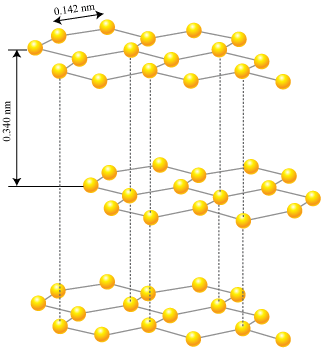 Diamond
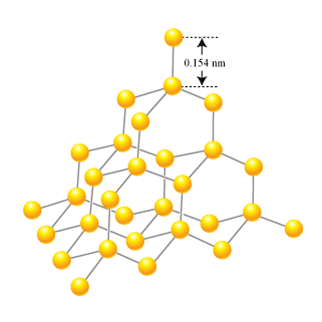 Graphite
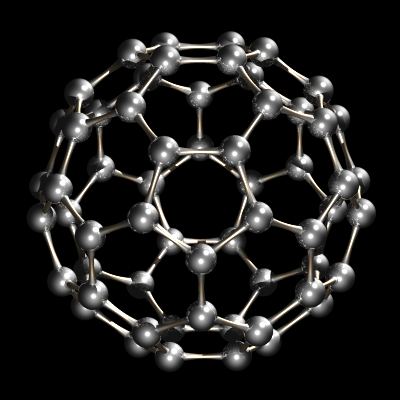 Nanotubes
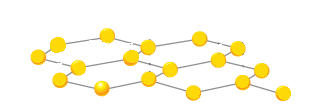 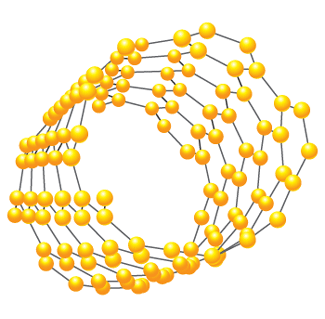 Graphene
Structure Of  Carbon Nanotubes
Carbon nanotubes were discovered in 1991 by Iijima.
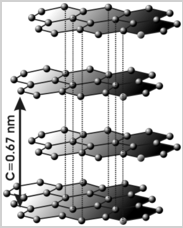 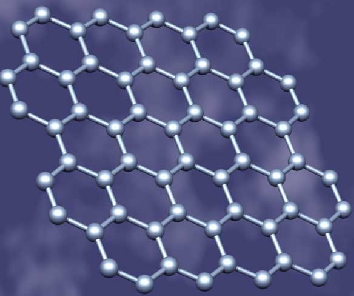 Graphite
A single layer of graphite, graphene
a carbon nanotube made of a single graphite layer rolled up into a hollow cylinder
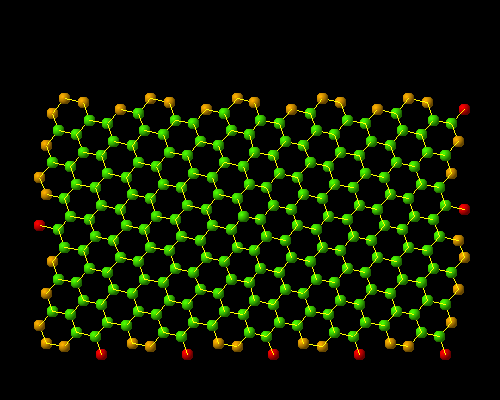 Animation from S. Maruyama’s carbon nanotube site
with diameter as small as nm 
  Length: few nm to microns
Images  of  nanotubes
multi-walled nanotube (mwnt)
Diameter ~ 10 – 50 nm
Single -walled  nanotube (swnt)
    Diameter ~ 0.5 - 2nm
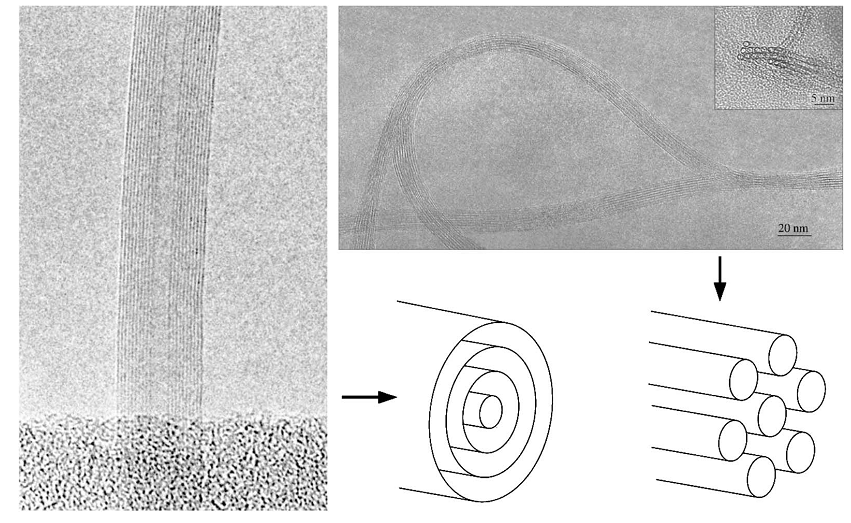 J.Charlier and X. Blase ,” electronic properties of nanotubes” , Rev . Mod . Phys .79 ( 2007 ).
SWNT’s geometry 
specified by  a  pair  of       integers   (n , m)
lrsm.upenn.edu
Chiral vector
diameter
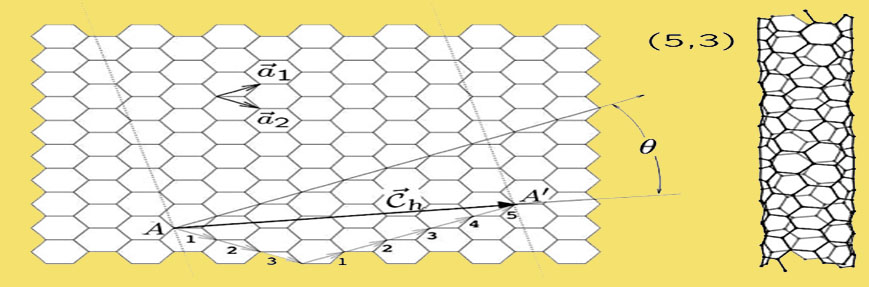 Tube axis
Rev . Mod . Phys.79 ( 2007)  ,  p:680
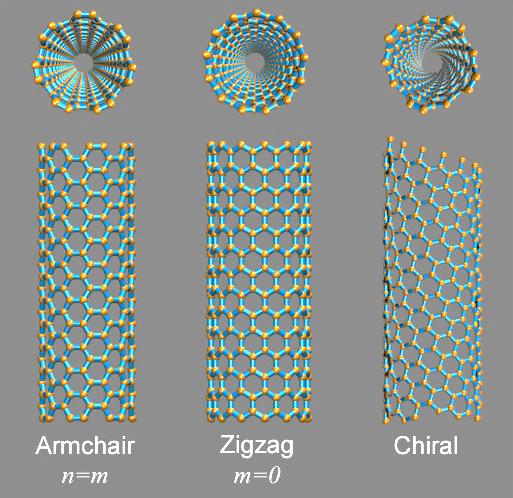 www.nanodic.com
Bonding
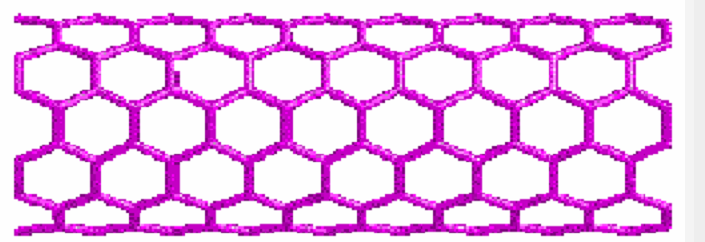 Tight – binding model
The  tight-binding  model  ,  we  imagine  how  the  wave  functions
 of  atoms  or  ions  will  interact  as  we  bring  them  together.
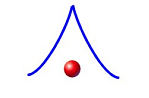 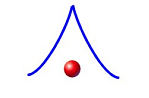 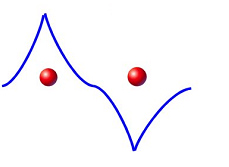 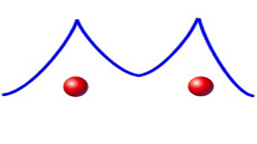 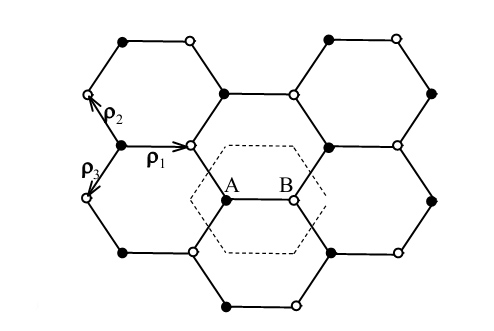 Bloch function :
Charles Kittel , introduction to solid state physics , ( Wiley ,1983)
Tight – binding  model  of  graphene
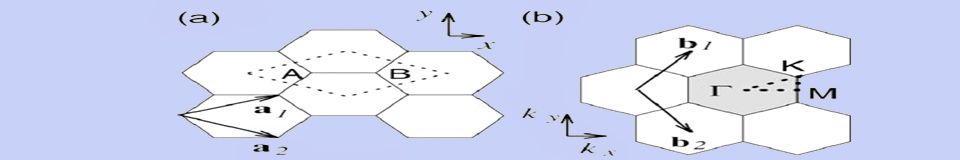 Rev . Mod . Phys .79  ,  p:684
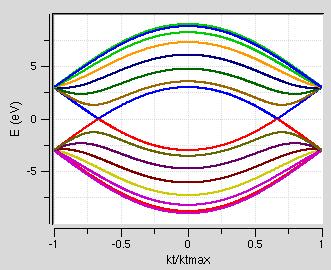 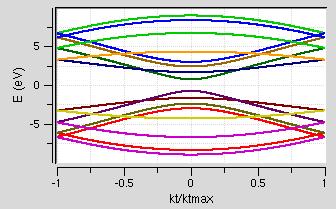 (7,7)
(7,0)
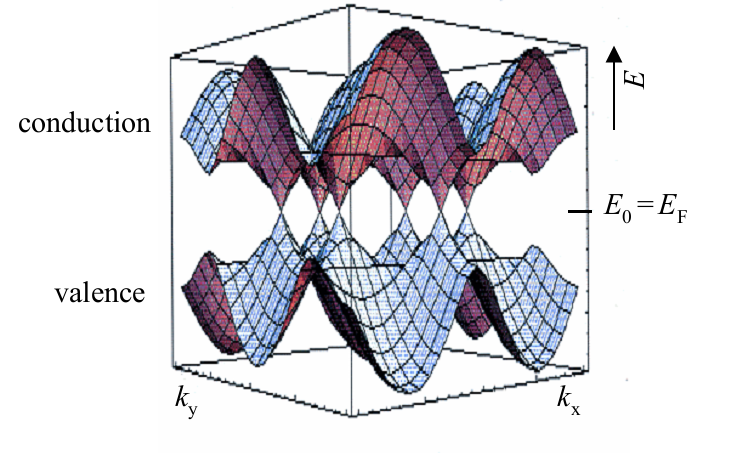 ethan minot , Tuning  the  band  structure  of  cnt , PhD Thesis  , cornell  univ  (2004 )  , paper : 28
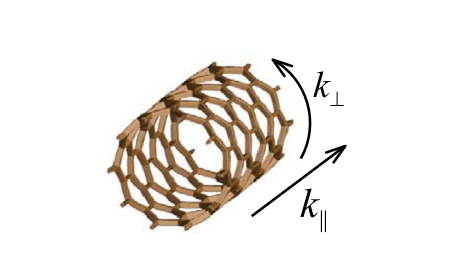 Periodic  boundary  conditions  along  the  circumferential  direction
From  the  Bloch  theorem
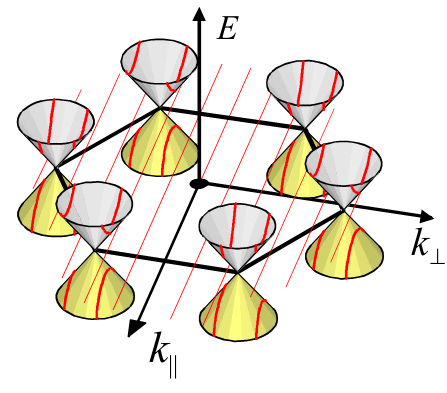 K
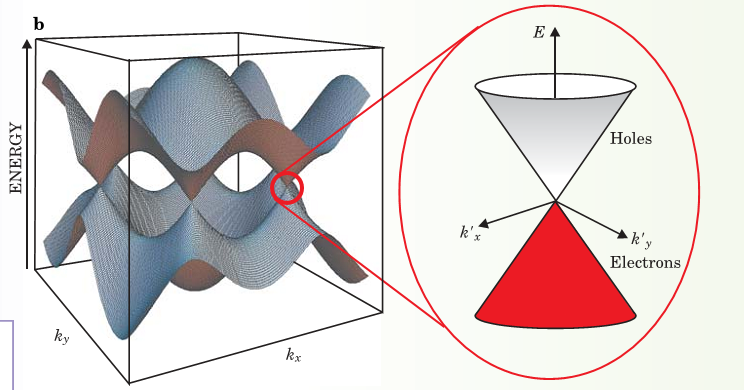 ethan minot  , PhD Thesis  ,  cornell  univ  (2004 )  , paper : 32
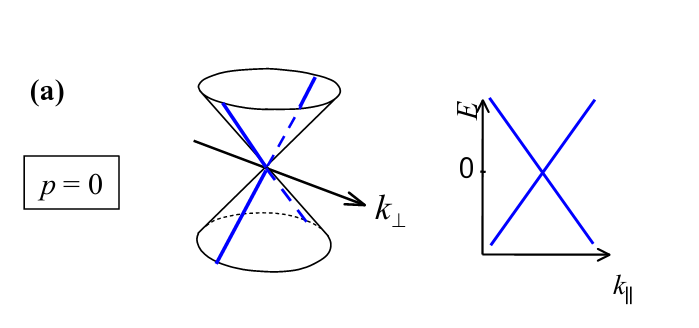 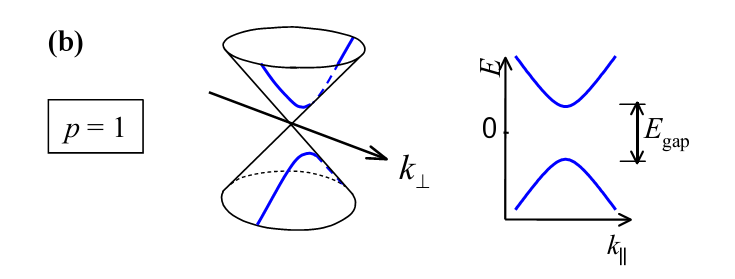 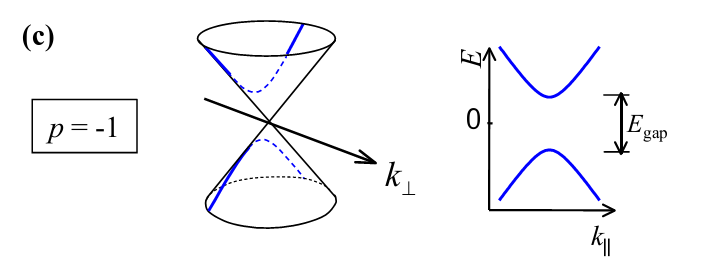 ethan minot , Tuning  the  band  structure  of  cnt , PhD Thesis  , cornell  univ  (2004 )  ,  paper : 33
Metallic nanotubes
Semiconducting  nanotubes
For  a  (5,5)  Armchair
Density of states
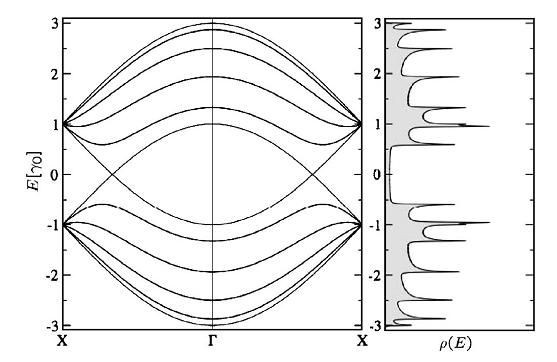 Electronic band structure
Rev.Mod.Phys . 79 , p: 686
For  a  (10,0 )  zigzag
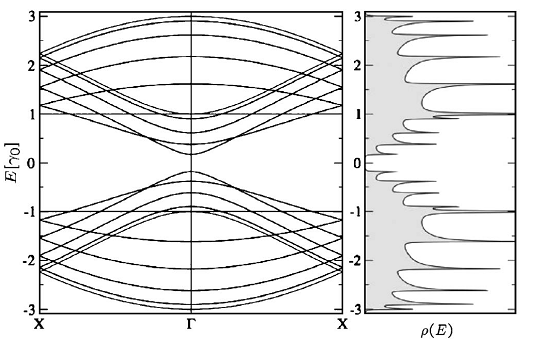 Rev.Mod.Phys . 79 , p: 687
For a (8,2 ) Chiral
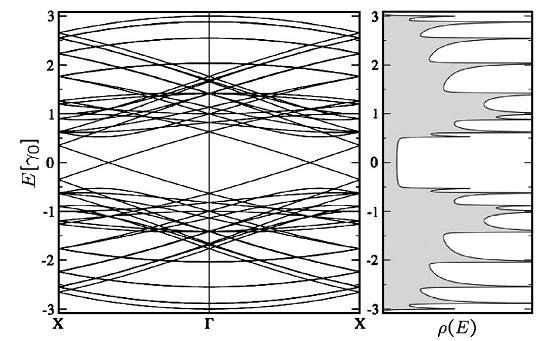 Exhibits  a  metallic  behavior.
In  semiconducting  zigzag  or  chiral  nanotubes  the
     Band  gap  is  independent  of  the  chiral  angle  and :
Rev.Mod.Phys . 79 , p: 688
applications
Electrical
Capacitors
Diodes and transistors
Flat panel displays 
Data storge
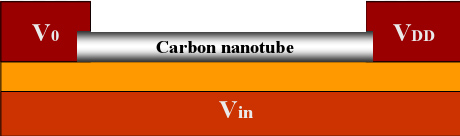 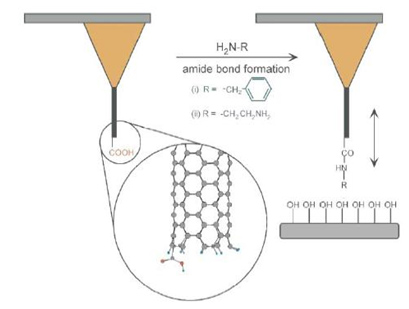 Energy storage
Lithium batteries
Hydrogen storage
Biological
 Bio-sensors
Functional AFM tips
DNA sequencing
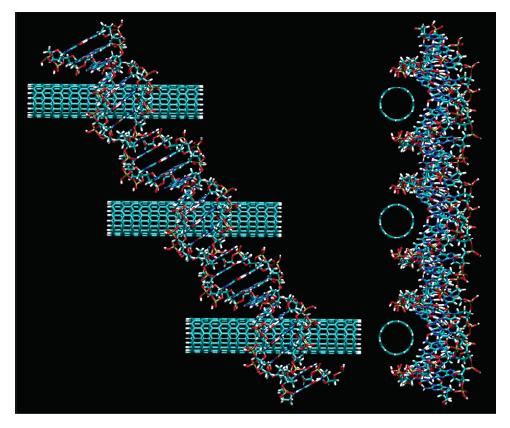 Optical properties
Solar cells
Quantum information processing
Optical communication
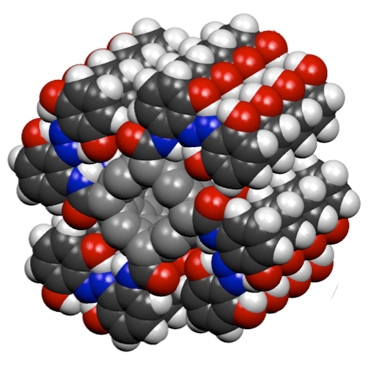 Credit: Grossman/Kolpak
Quantum cryptography
Carbon  nanotubes  could  be  used  as  a  source  of  single  photons  for 
applications  in  quantum  cryptography.
Ch.Galland ,et al , “ Photon Antibunching in the Photoluminescence  Spectra of a 
Single Carbon Nanotube”, Phys. Rev. Lett. 100, 217401 (2008).
Optical Properties And Excitons
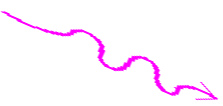 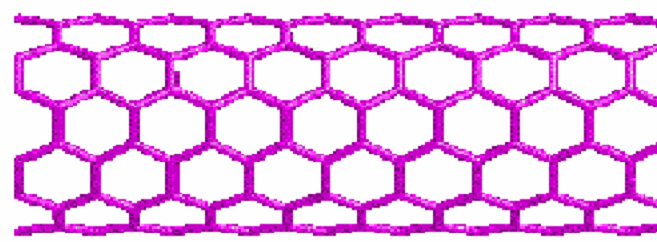 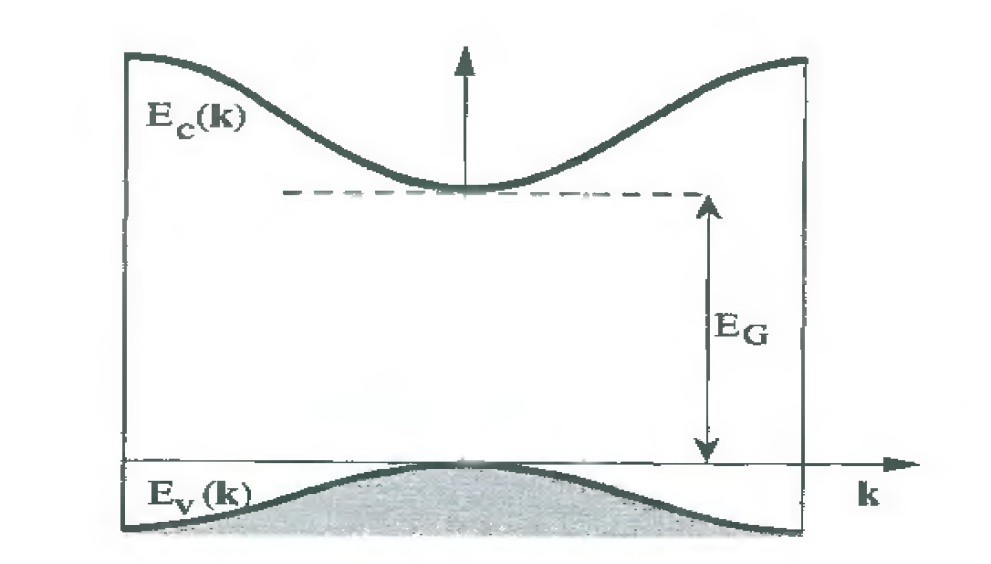 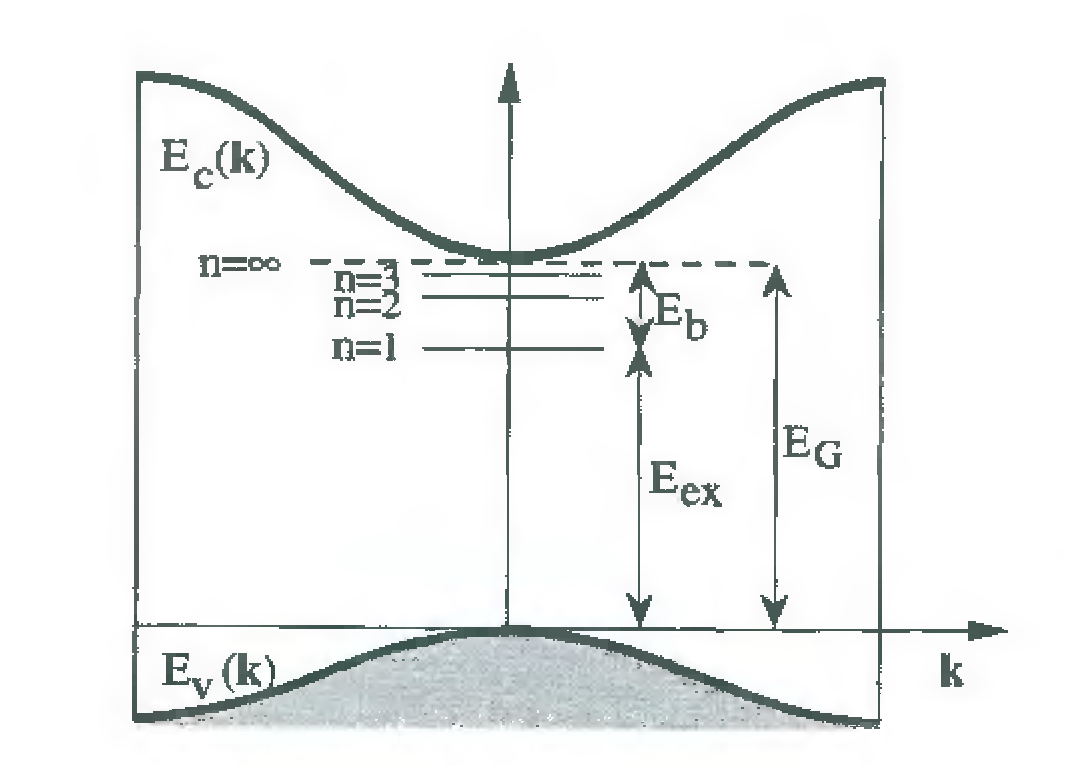 Grosso  , Solid   state   physics  ,  paper : 233
An exciton is a bound state of an electron and hole which are attracted  to each  other  by  the electrostatic  coulomb force.
exciton
” exciton ”  was  introduced  by  Frenkel  in  1931 .
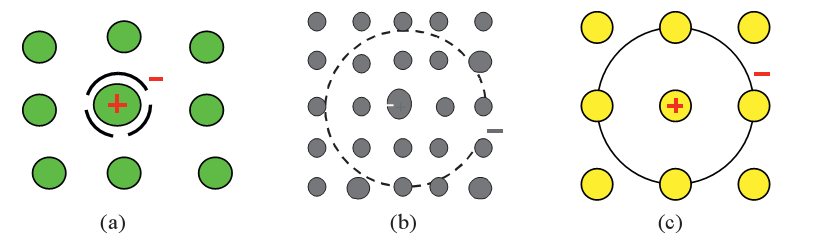 Frenkel
Wannier - Mott
Charge transfer
Andre  Moliton , solid  state  physics  for  electronics  ,  paper  : 364
No charge
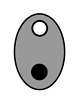 S = 0 , 1 [singlet , triplet]
Boson
exciton
Bright  and  Dark
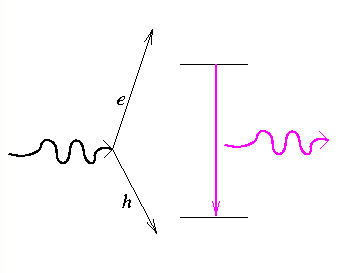 Bethe – Salpeter Equation
Bethe – Salpeter  Equation
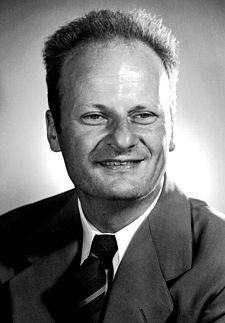 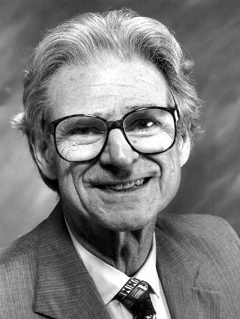 The equation was actually first published in 1951.
describes the bound states of a two-body (particles) system in a  formalism.
Hans Bethe
Edwin Ernest Salpeter
1906 - 2005
1924 - 2008
Nobel Prize for Physics (1967)
Original article : A  Relativistic  Equation  for  Bound-State  Problems
 E.E.Salpeter   and   H.Bethe  ,  Phys.Rev. 84 , 1232-1242  (1951)
C.Spataru , S.Ismail  Beigi  “ Excitonic  Effects  of  SWNT ” , Phys.Rev.Lett.92  , ( 2004 )